Escuela Normal de Educación Preescolar
Ciclo escolar 2020-2021





Sexto semestre
3 B
Course: English
Final Proyect
Teacher: Brenda Boyain y Goitya de la Peña
Name: Daniela Jaquelin Ramírez Orejón



   Saltillo,  Coahuila.                                                                                  June 11, 2021
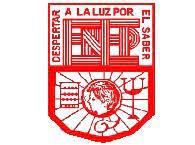 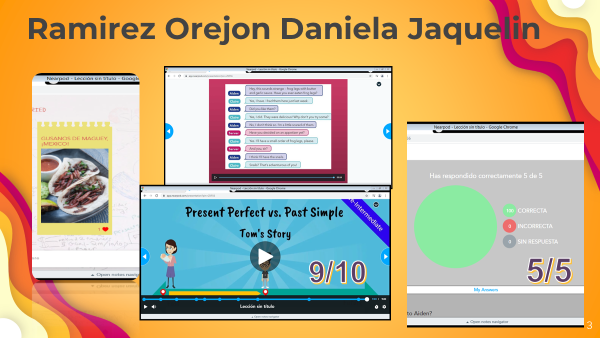